WHILE – DURING - FOR
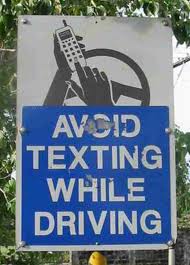 WHILE = conjunction, followed by a clause
While I was waiting for my husband, I watched TV.
I met my boyfriend while I was at university.
Somebody knocked on the door while I was having a bath.
Mary …           while …
Susan …         while …
DURING = preposition, followed by a noun=> at some point in a period of time
The plane landed during the night.
Can I have a few words with you during the break?
During the tennis match the audience was very silent.
Women ….                   during ….
FOR = preposition, followed by a noun=> how long
The Smiths lived in Birmingham for twenty years.
We stopped working for ten minutes.
We’re going on a ski holiday for two weeks.
How long did you work on your test?
I worked on it for …
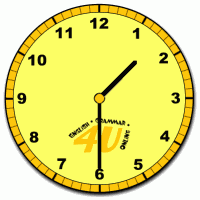